Opportunistic routing in wireless sensor networks powered by ambient energy harvesting
Z. Ang Eu , H. Tan , W. K.G. Seah
Outline
Introduction
Purpose
System model
Protocol
Compare
Conclusion
Intoduction
To Extending network Lifetime. The finite energy sources (e.g. Batteries) will restrict to lifetime.
Using ambient energy harvesting technologies.Make it possible for sensor nodes to rely on energy harvesting devices for power.(i)   Power from environment(e.g. Solar, Wind….)(ii)  Without human intervention to change            batteries.(iii) Perpetually using.
Purpose
EHOR increases goodput and efficiency. Compared to traditional opportunistic routing protocols and other non-opportunistic routing protocols suited for WSN–HEAP (Sensor networks powered by ambient energy harvesting).
WSN–HEAP node
Once the stored energy reaches an useful level, the node will be operable. During the charging phase, the node is idle.
the wakeup timings of the sensor nodes cannot be predicted in advance because the time required to charge up the sensor node fully is dependent on environmental factors.
Types of Node
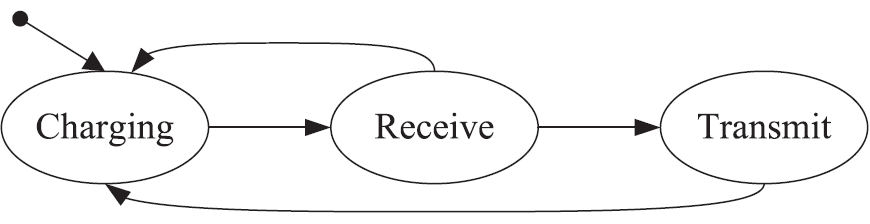 Relay, Source and Sink nodes
Node Status: charging, receive and transmit
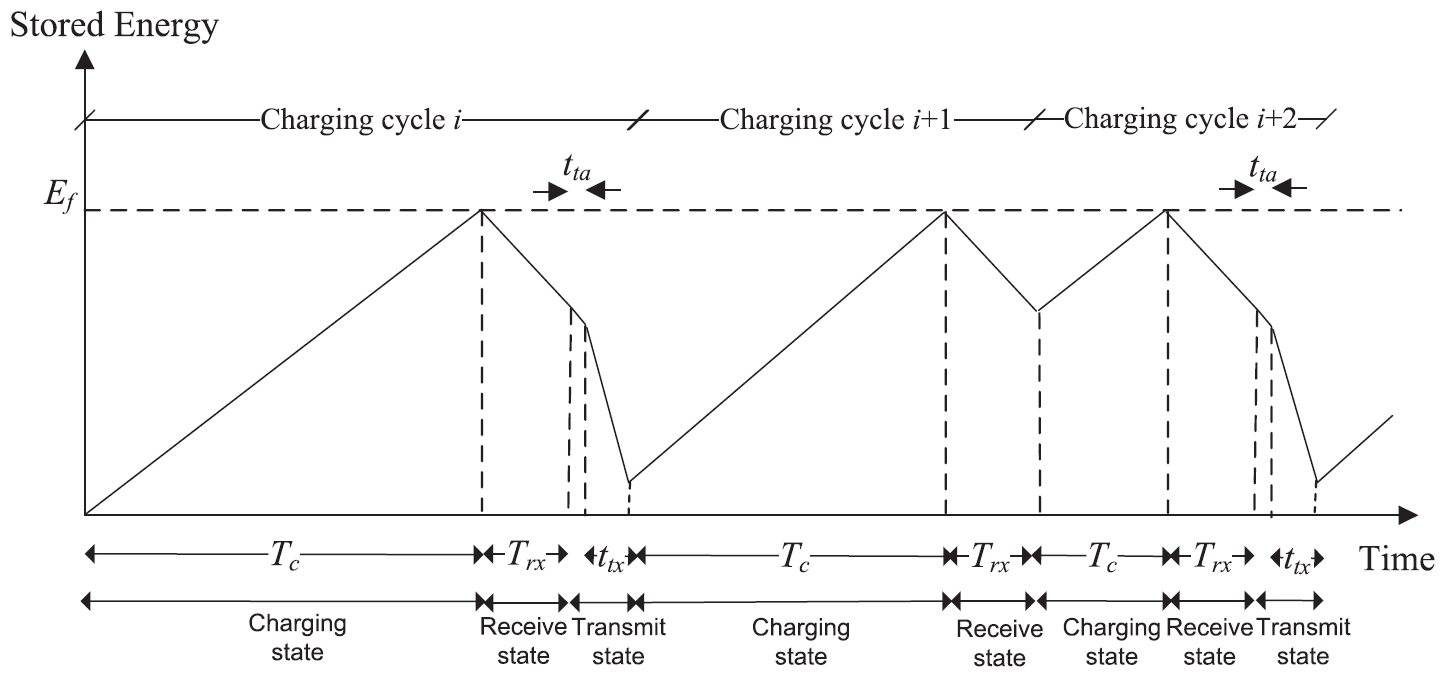 Energy Harvesting Opportunistic Routing Protocol (EHOR)
Partitions nodes into regions. region-based approach by grouping nodes together to reduce delay and increase goodput.
Assigns transmission priorities to regions, taking into consideration proximity to the sink and residual energy.
Principle(1/2)
Maximize goodput: increase (i) the number of WSN–HEAP nodes or (ii) the average energy harvesting rate (by using better energy harvesters).
Maximize data delivery ratio:minimizing the number of lost packets.
Maximize efficiency: minimize the number of duplicate packets to sink.
Principle(2/2)
Maximize fairness:Jain’s fairness metricGi : goodput of  ith sensor nodens : number of sensor nodes
If the sink receives the same amount of data from all the sensor nodes, F is 1. If the sink receives data from only one node, then F→0 as n→∞
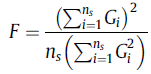 Regioning in EHOR
Determine the best forwarding candidates to forward the data packets while minimizing coordination overheads and duplicate transmissions.
Challenge: we cannot determine the exact identities of nodes that are awake at any time.=> EHOR divides the possible set of forwarding neighbors into several regions.
Region ID
Forwarding region(between sender and sink)
K is number of region
   n1:Number of node is a region    d :maximum transmission range    X :Length of area    P :probability that a node receives a packet    ttx       : Time to send a packet    trmax : Maximum time in the receive state        tta      :  Hardware turnaround time from receive to                  transmmit state    E[Tc]:  Average charging time
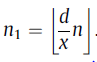 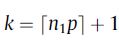 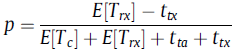 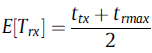 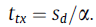 [Speaker Notes: size of a data transmission (including all headers) be sd bits and the transmission rate of the sensor
node be a bps.]
Region Priority
Determine the transmission priority.
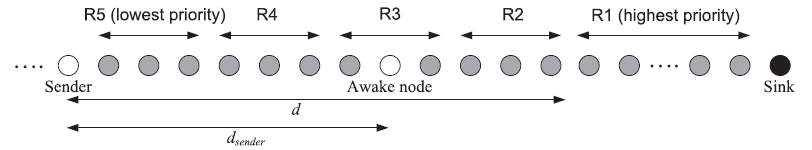 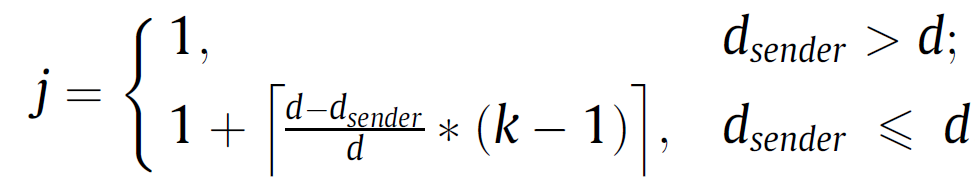 Joint the residual energy
Ere: Remaining energy of the node at the end of        the packet reception from the senderEta:Energy required to change state (from receive       to transmit)Etx:Energy required to send a data packetPrx:Power needed when the sensor is in receive       state
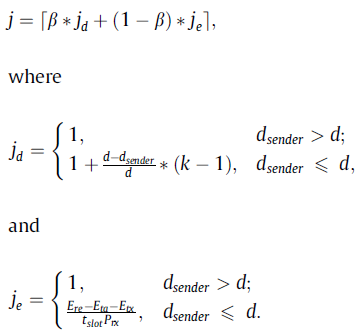 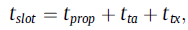 [Speaker Notes: tprop is the maximum propagation delay.change from receive state to transmit state, is denoted by tta.transmit one data packet ttx]
Choose β
Efficiency (g) is the ratio of goodput (G) to throughput (T)




Use Qualnet network simulator to assess the performance 
Choose β=0.6
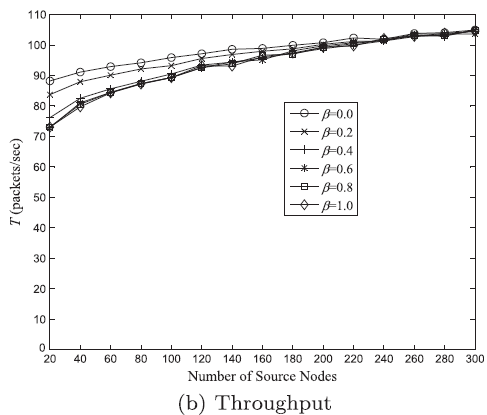 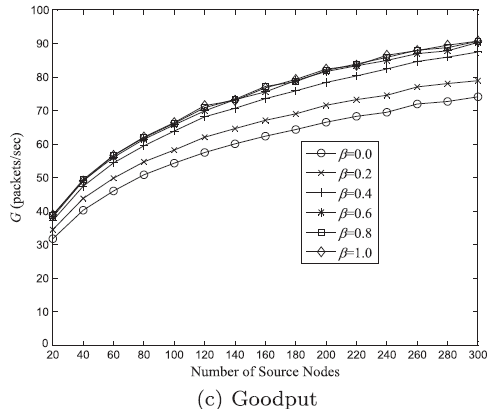 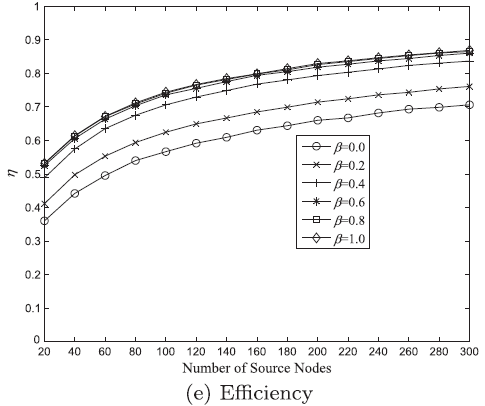 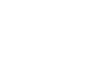 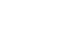 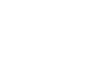 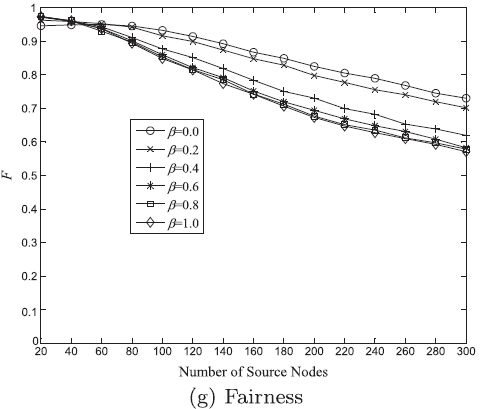 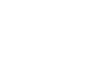 Algorithm(1/2)
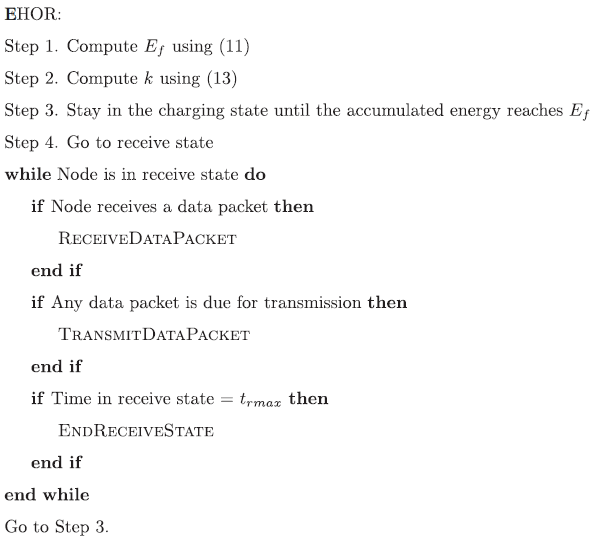 Algorithm(2/2)
Node can only wait for 3 time slots.
If node in R4, it has to drop the data packet since it has insufficient energy to wait for the 4th time slot to transmit. 
If node in R1, it will transmit the data packet immediately upon receiving the data packet. 
If node in R3, it will wait for 2 time slots in order to overhear whether other nodes in R1 and R2 have relayed the data packet. If it overhears that the data packet has already made progress towards the sink, the node will not relay the data packet.
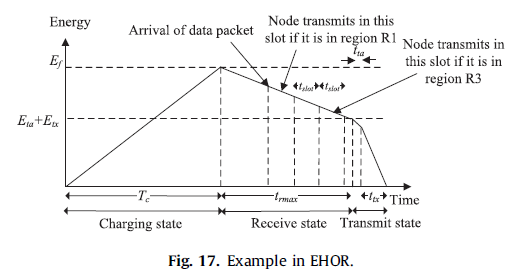 Compare- OR
Opportunistic routing (OR)
    (1) Regioning helps to improve performance             by grouping
    (2) By considering residual energy, each WSN–          HEAP node has a higher probability of           forwarding the received packet, thereby           increasing goodput.
Compare-  GR-DD
Geographic Routing with Duplicate Detection (GR–DD)
    (1) The receive period is fixed in GR–DD but is           variable in EHOR,           thereby reducing the number of MAC             collisions through using less transmissions           and utilizing more long-distance links.
(2) GR–DD needs non-volatile memory as           packets received need to be stored in the           buffer for transmission in future.     (3)Unlike EHOR, GR–DD is not an          opportunistic routing protocol since it does          not attempt to overhear whether the           packet has already made progress before          transmission.
Compare- WSF
Wakeup Schedule Function(WSF)
    (1) A successful data transmission requires the reception of three packets:           the beacon packet, the data packet and the ACK packet. there would be           duplicate packets since the sender has to retransmit the packet to           possibly another forwarder.          For EHOR, only the reception of the data packet.
   (2)EHOR, like other OR schemes in general, uses the broadcast nature of the         wireless medium to send the packets to as many forwarding nodes as         possible while WSF uses unicast routing.
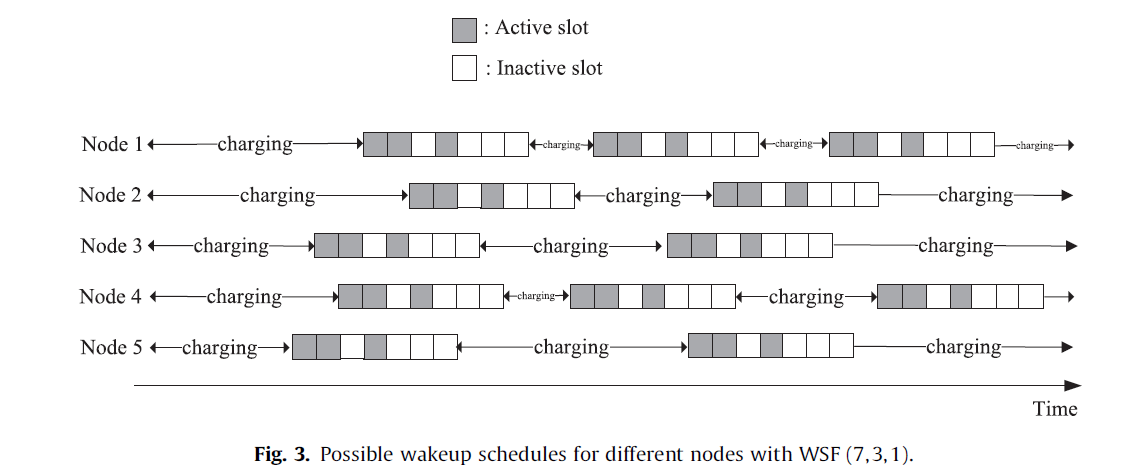 single-sourcen = 20–300, ns = 1
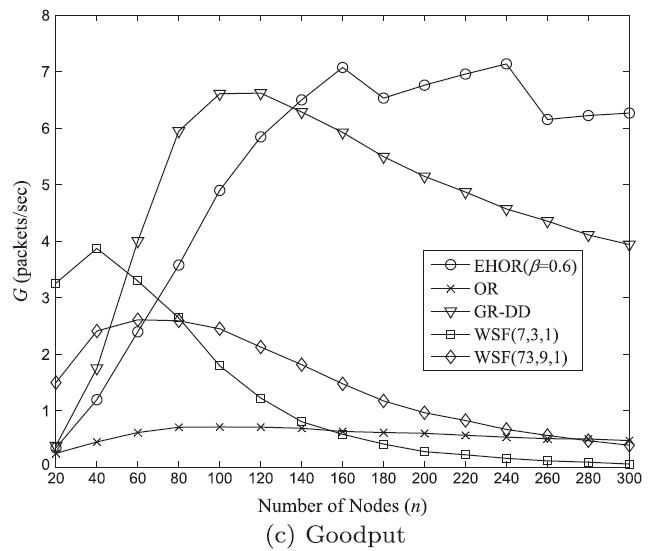 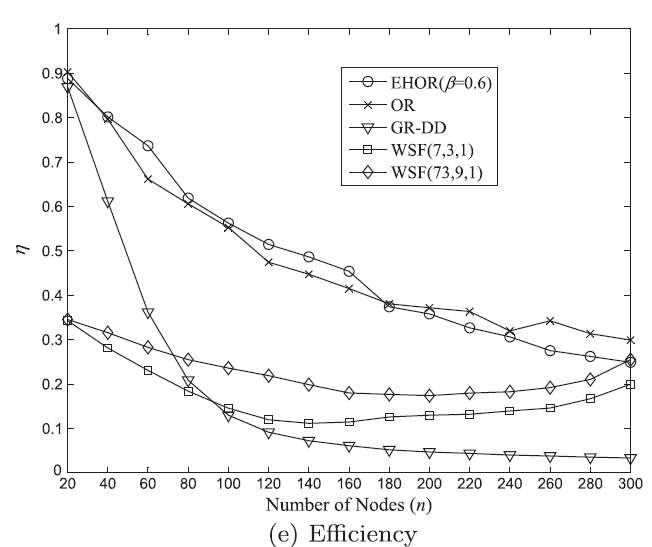 varying number of source nodesn = 300, ns = 20– 300
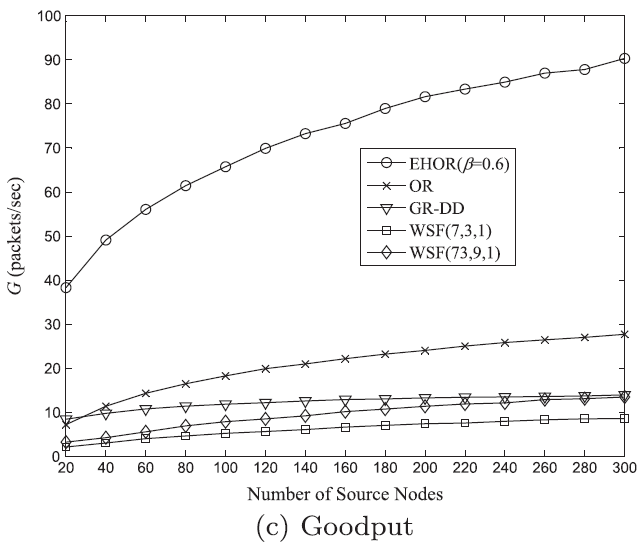 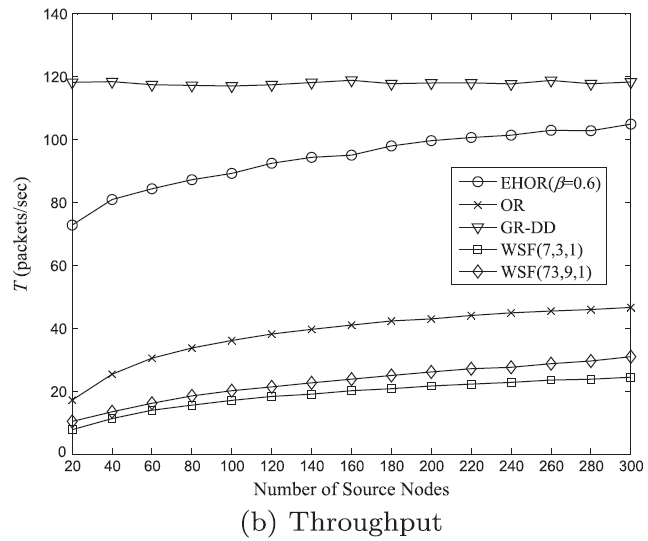 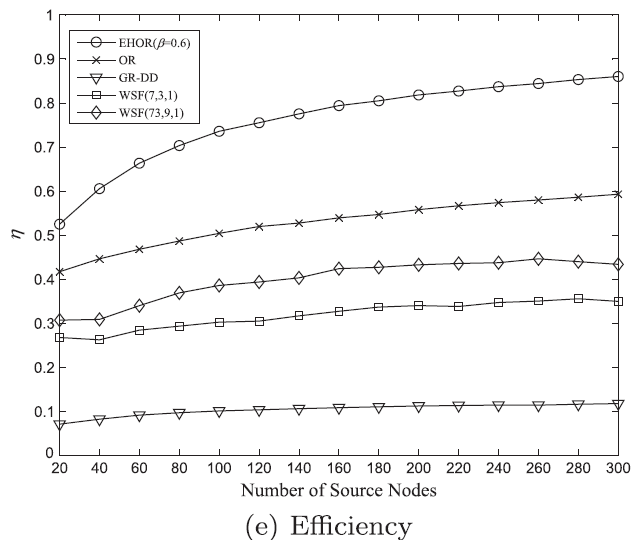 Conclusion
Use a regioning approach to group nodes together in EHOR to reduce delay and improve goodput
Improve EHOR’s performance by taking into consideration the amount of residual energy in each node in
EHOR achieves high goodput, efficiency, data delivery ratio and fairness.